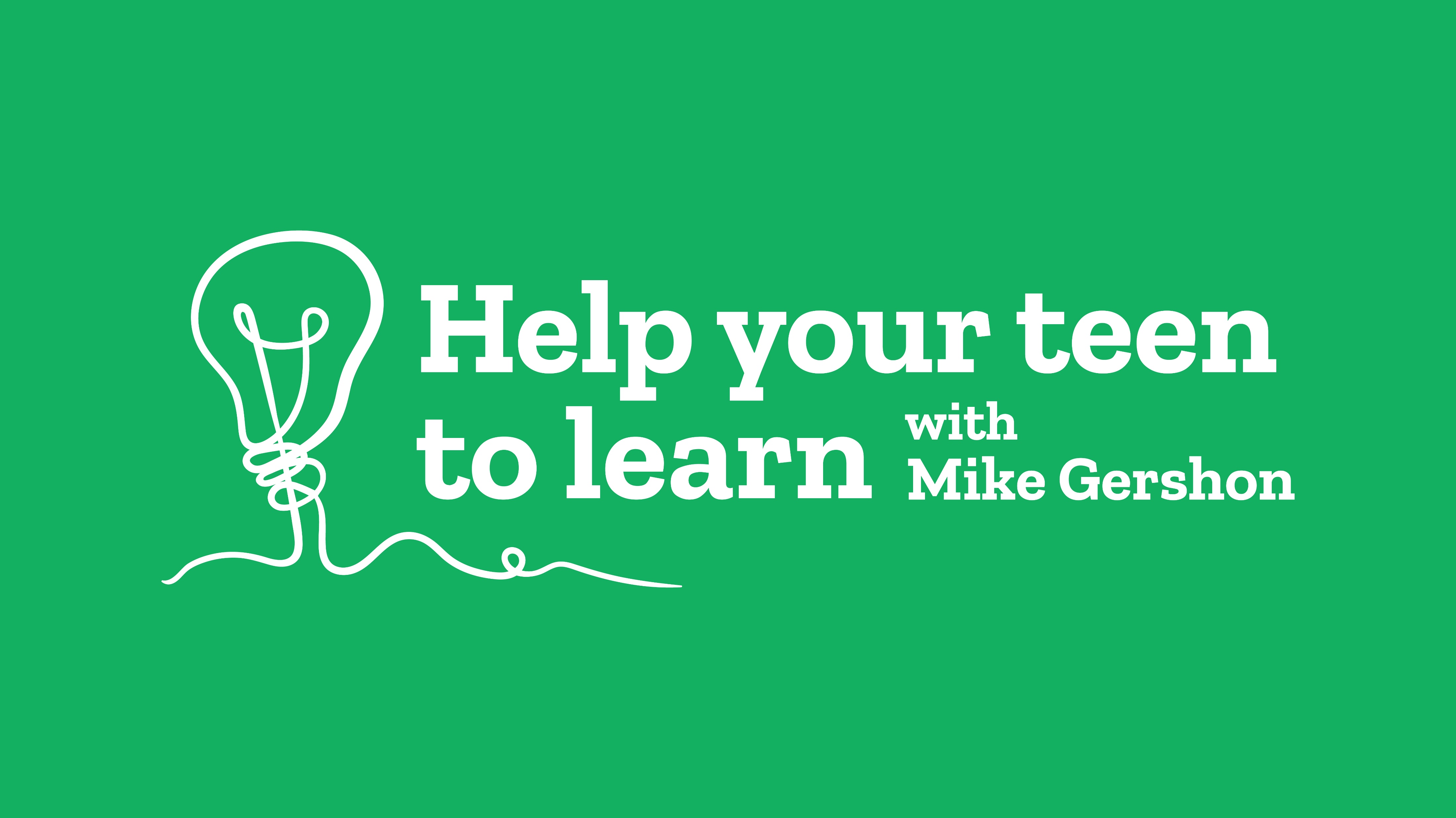 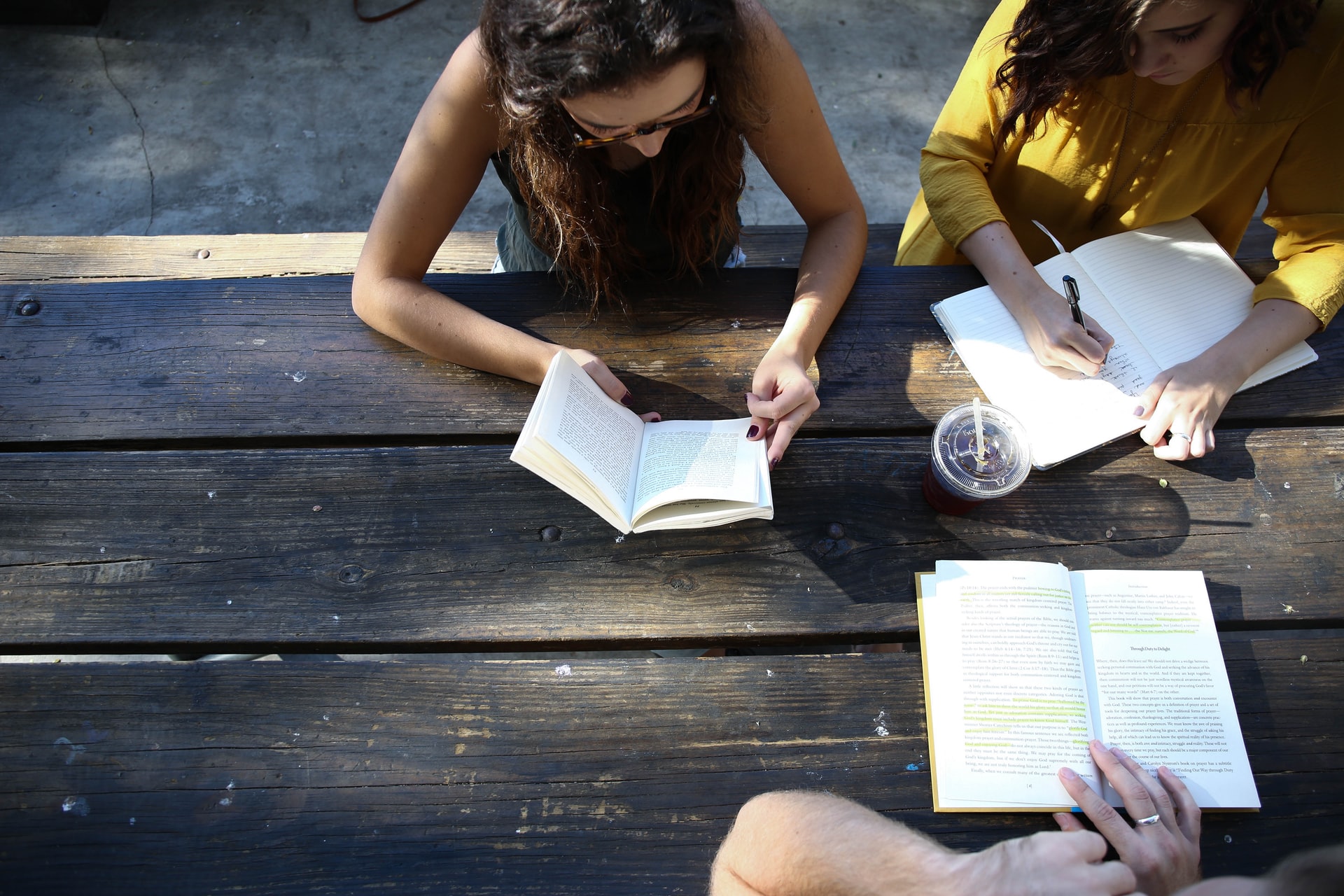 Help Your Teen to Learn is a complete support package for parents of children aged between 13 and 16. Hosted online, the programme includes a suite of full HD videos, a set of practical guides sharing over 50 strategies you can use to support your teen’s learning, as well as creative resources to stimulate their imagination and support their revision.

Created and presented by Mike Gershon, a bestselling author of over forty books on teaching, learning and education, Help Your Teen to Learn gives parents everything they need to have fun with their child while helping them to learn, grow and develop. 

The programme is free for parents of 13-16 year-olds across North Wales. Visit www.gwe-helpyourteentolearn.com, select the language version you would like to use (Welsh or English) and then enter our school coupon code at the checkout to make the programme free to access.
Our school’s coupon code is:
Enter this code at the checkout to access 
Help Your Teen to Learn for free.